Morfometria
Dávid Csaba
A digitális kép
Mi a különbség a kép felbontása és a mikroszkóp felbontása között?
A digitális kép
Színmélység
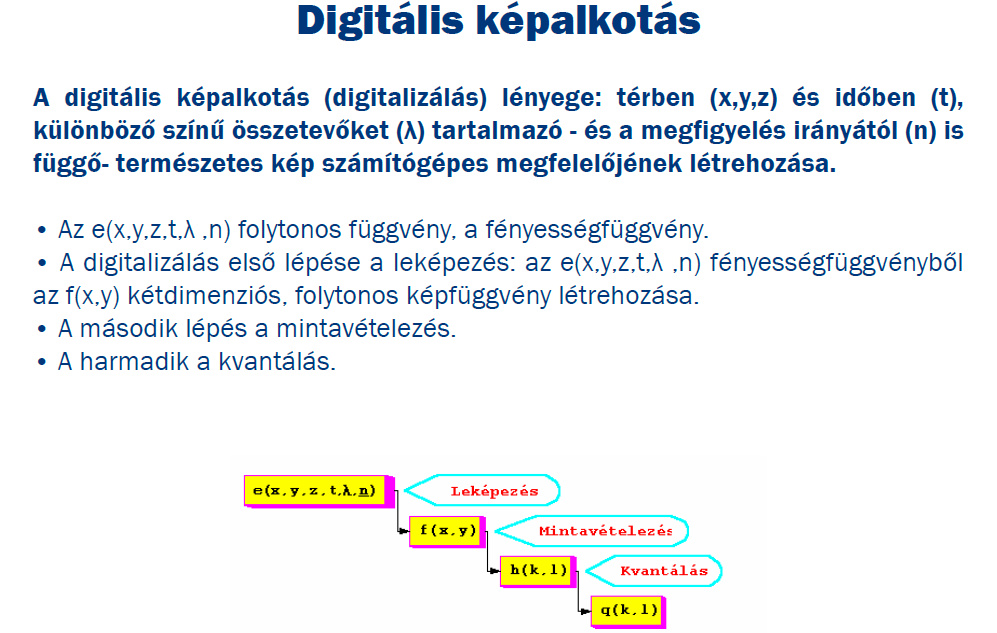 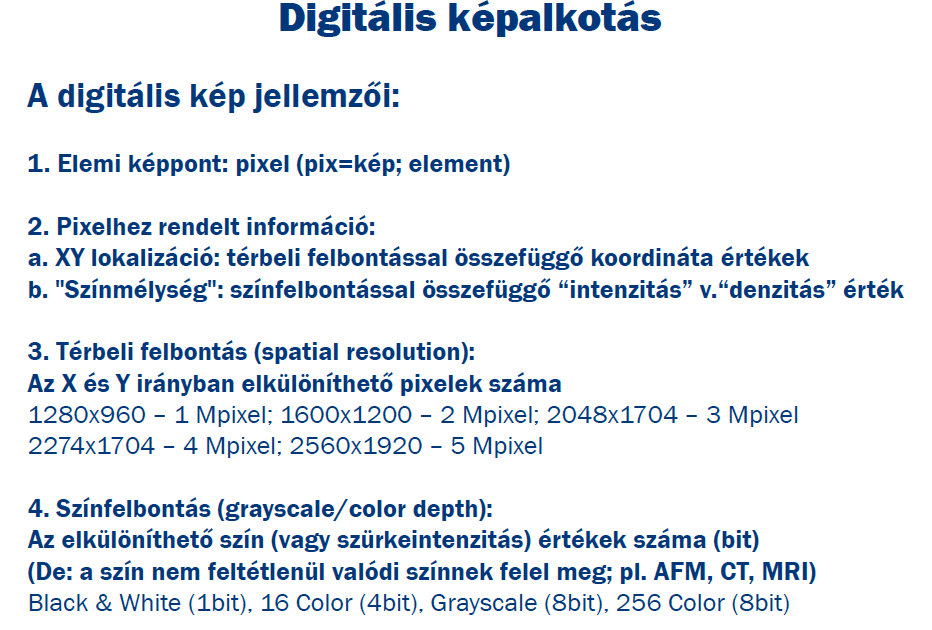 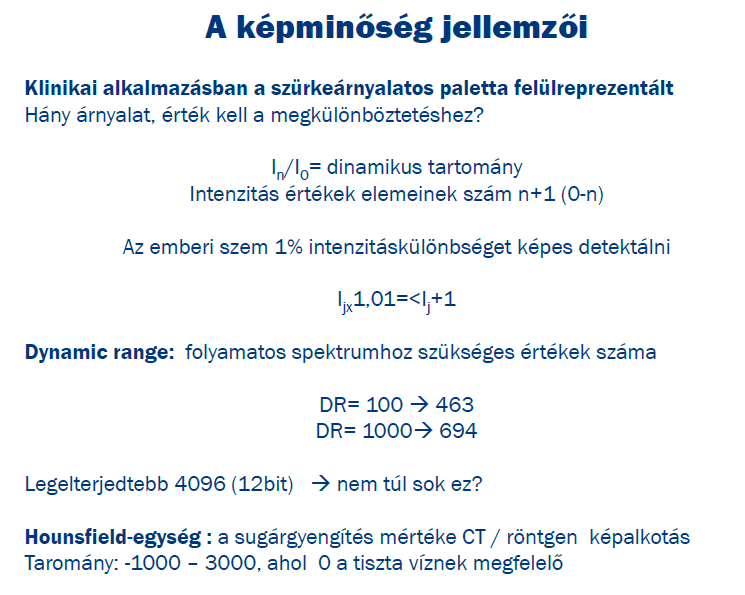 Mi lehet az ablakolás és vajon miért szükséges?
Az analízis lépései
Szegmentálás 
mérendő tulajdonságok kiemelése
minden egyéb elvetése
Kijelölés
kézi
automatizált
Analízis
kézi
automatizált
Elemzés
Mit érdemes mérni?
Fényintenzitást, akár színcsatornánként
Homogenitást (diffúz, gradiens, vagy diszperz fényességértékek a szomszédos pixeleken)
Egyenlőtlen eloszlást (klaszterek, rétegek, stb)
Kolokalizációt
Ha objektumokat el tudunk különíteni
méretet
alakleíró paramétereket (pl. circularity)
darabszám
térbeli eloszlás
Limitációk
A számítógép elég jó 
a sokszor ismétlődő feladatokban
számolásban, szummálásban
Az ember sokkal jobb 
objektumfelismerésben (még)
kategorizálásban
Ennek megfelelően meg kell osztani a feladatokat
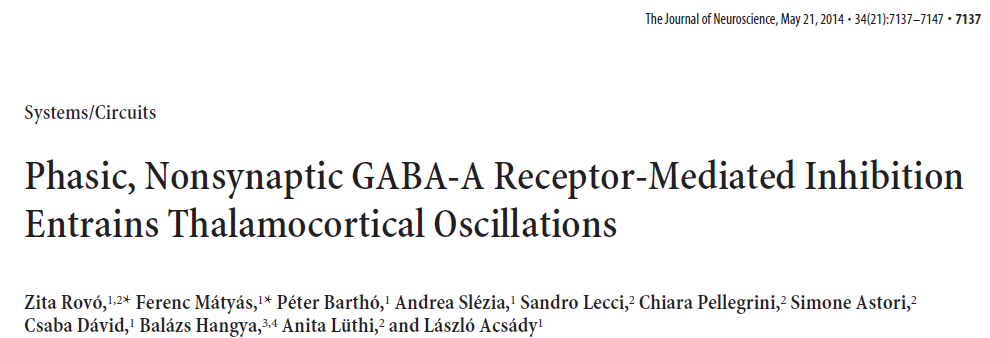 Fényesség mérése
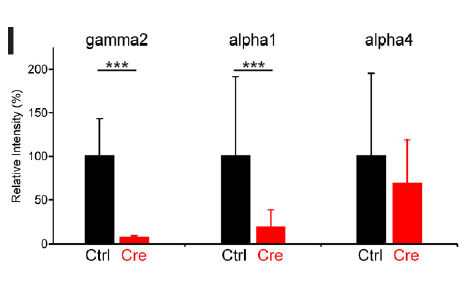 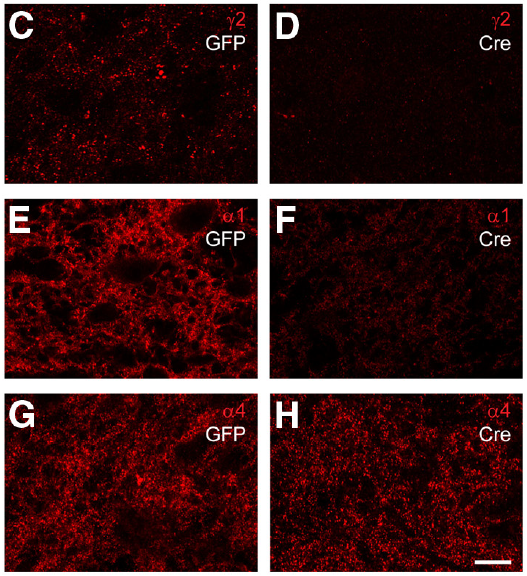 Manuálisan, vagy automatizálva lehetséges?
képalkotó pixelek fényességértékének összeadása
Szigorúan azonos körülmények között kell készíteni a képeket!!!
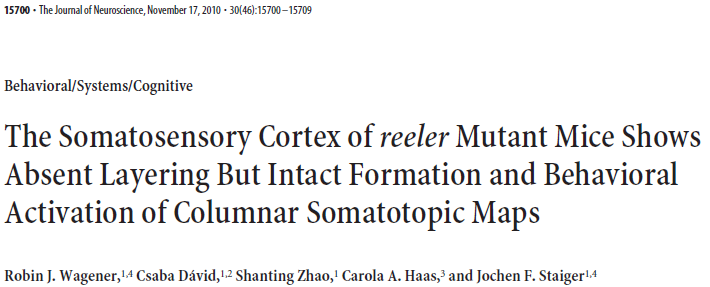 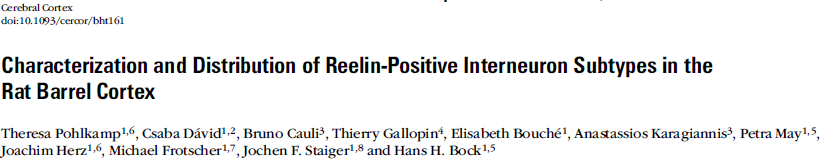 Mi a különbség a két oldal között?
Vajon mindkettő elvégezhető automatizálva?
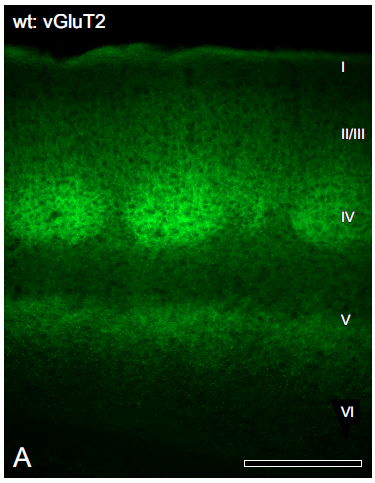 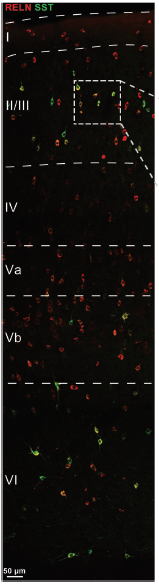 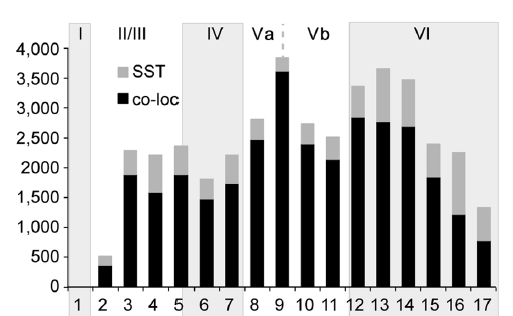 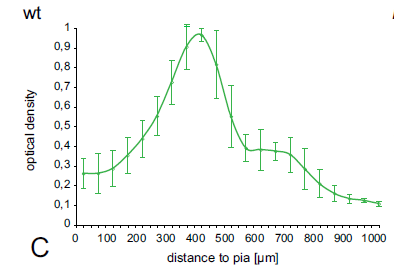 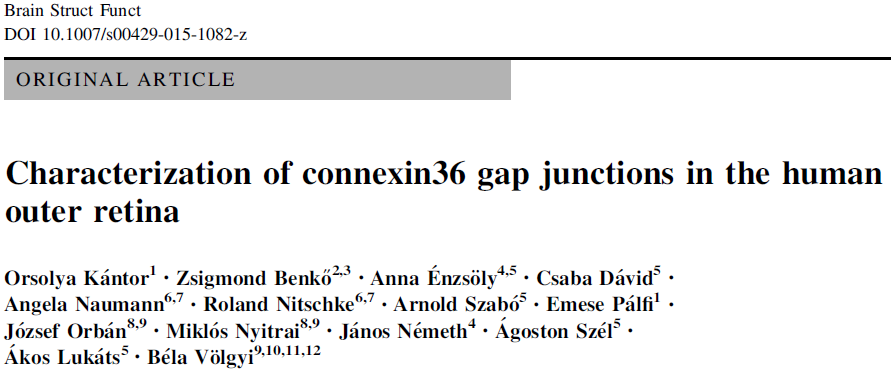 Kolokalizáció
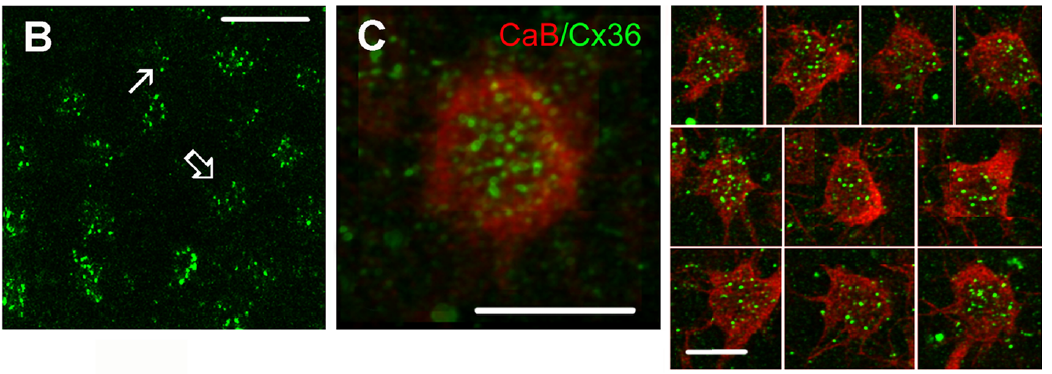 Kell-e humán megfigyelő a feladathoz?
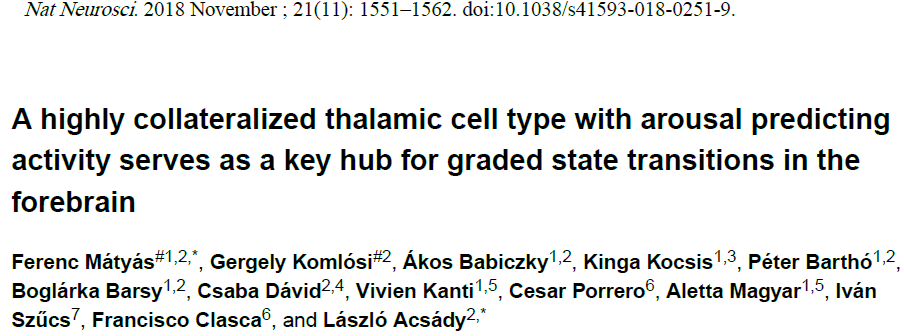 Különbözőképpen mérhető mennyiségek térképezése
j: sejteket számoltunk
k: axon hosszdenzitást mértünk
Melyik automatizálható? Kell-e emberi beavatkozás a két térkép összevetéséhez?
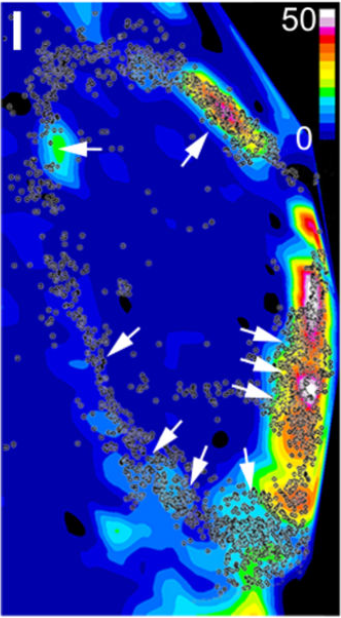 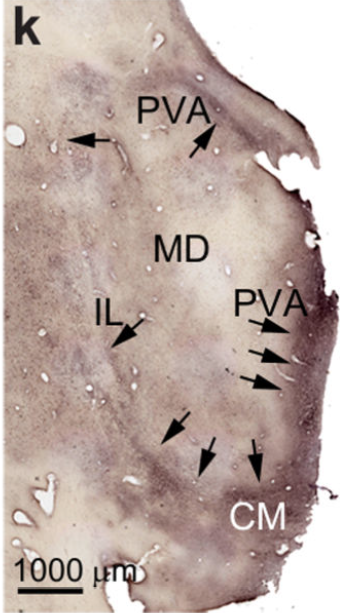 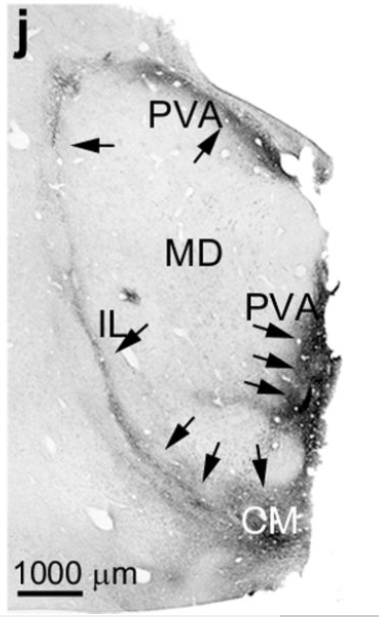 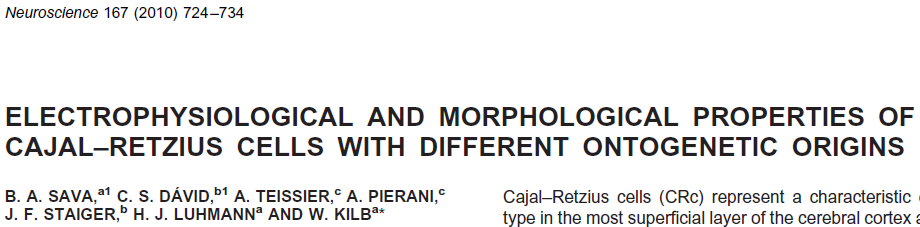 Néha a digitalizáláshoz emberi hozzájárulás szükséges (az automatizálás sokszor erősen limitált)
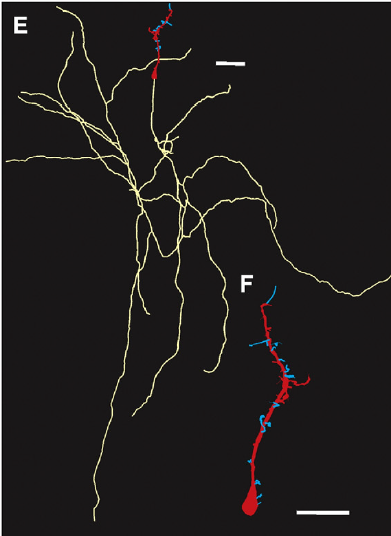 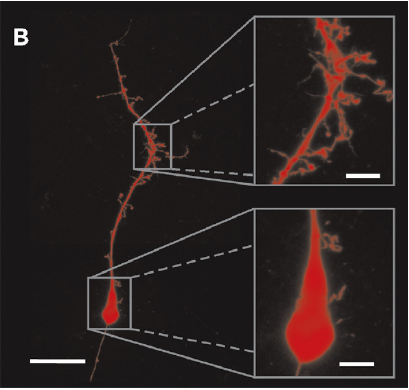 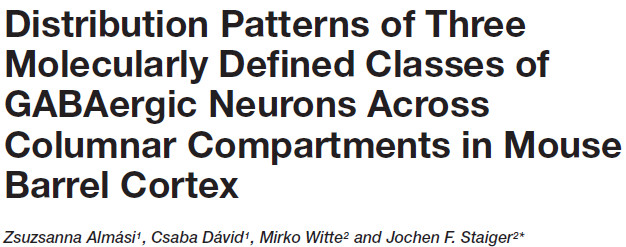 A piros VIP tartalmú sejtek a zöld barrelek belsejében, vagy az azokat elválasztó septumokban vannak jelen nagyobb számban?
Az átlagolás vagy az összegzés segít a ritkán látható események kiértékelésében
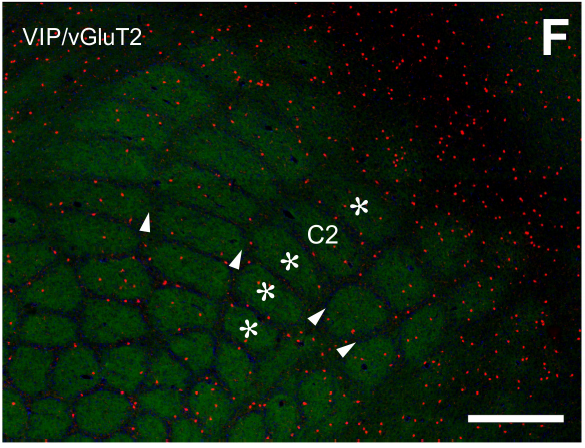 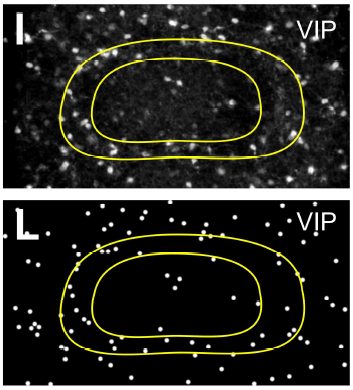 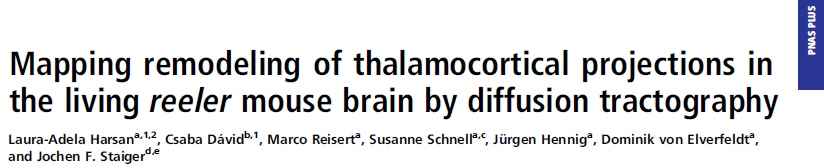 Térképek összevetése más módszerek eredményeivel (koregisztráció)
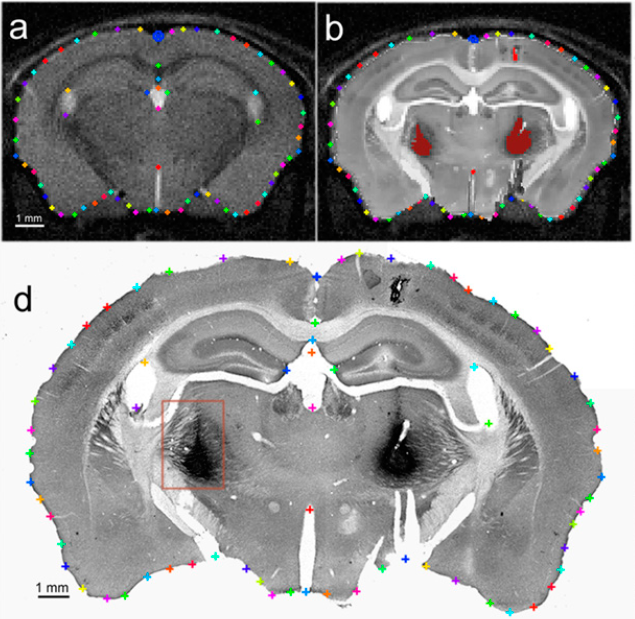 A szövettani feldolgozás során bekövetkező zsugorodások és torzulások korrekciója
Eredmény:
MRI tract tracing összevetése szövettani rostjelöléssel
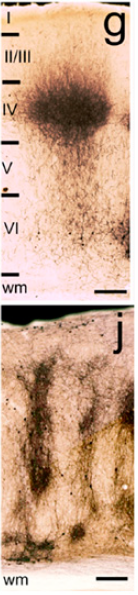 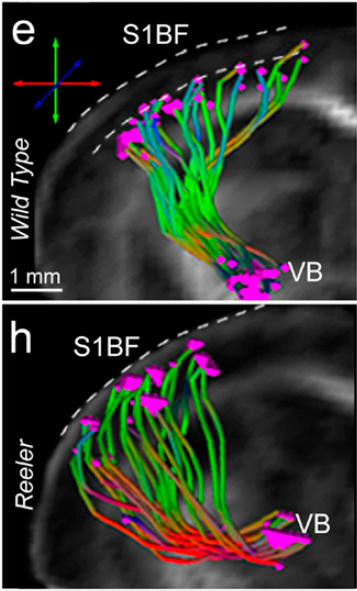 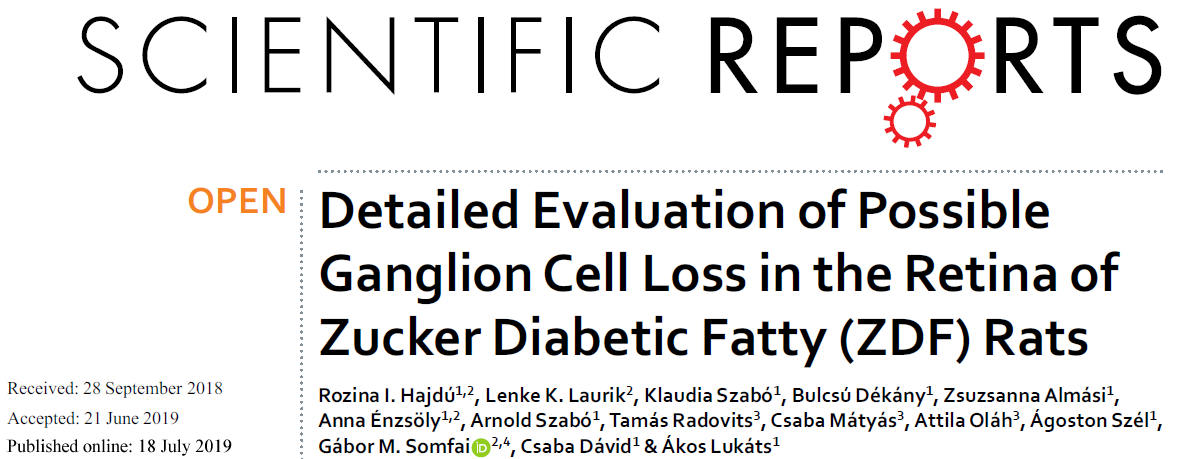 Hogyan lehet összehasonlítani a random szétszakadó retinapreparátumokon a sejtek eloszlását?
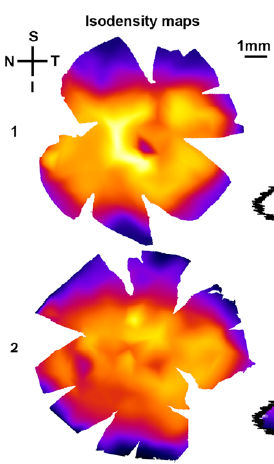 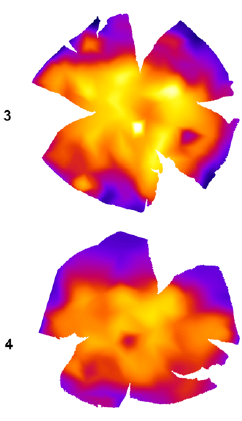 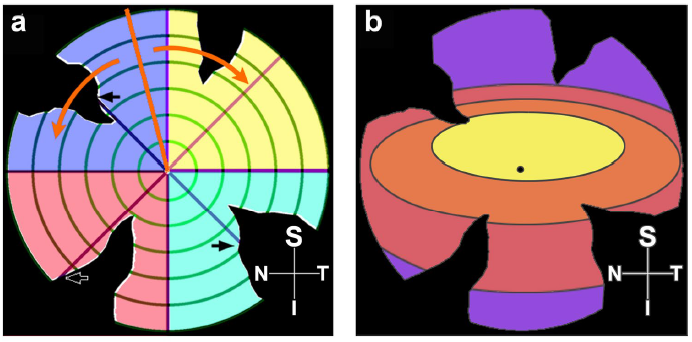 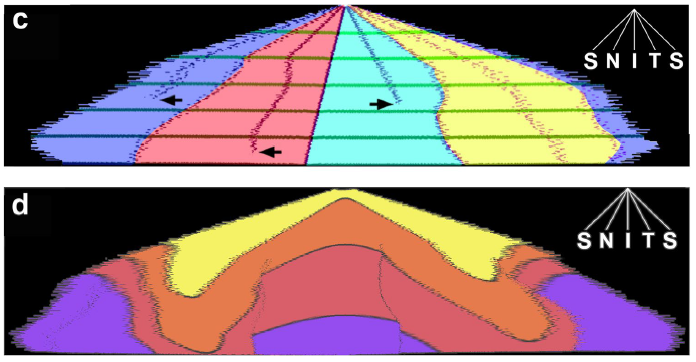 EKK szakdolgozat
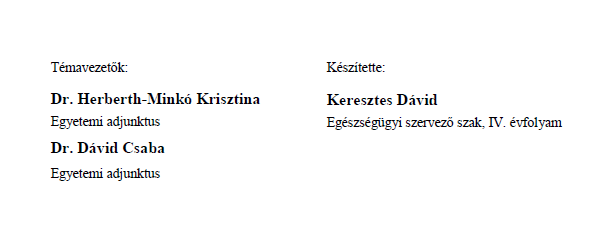 Téma indoklása
Interdiszciplinaritás
Biológiai szakterület (kutatómunka)
Informatikai háttér
Egészségügyi szervező, mint kapocs
Szükséges ismeretek
Kutató munka 
Morfometria, sztereológia
Programozás
Célkitűzés:
Olyan szoftver létrehozása, mellyel térfogatbecslés végezhető
Könnyen, mindenki számára elérhető, megbízható eredményt ad
Morfometria, sztereológia
Morfometria (2D)
szövetek, szervek morfológiai jellemzőinek kvantitatív adatokkal való jellemzése
Pl. test térbeli és/vagy időbeni változásainak nyomon követése
Sztereológia (3D)
A morfometria részterülete
objektumok térbeli viszonyait vizsgálja kétdimenziós minták alapján
Metódusa:
Geometriai és matematikai elvek:
Cavalieri elv (szabálytalan testekre is igaz)
Delesse elv (izotrópitás fontos)
Statisztikai elvek
Mintavételi szabályok
Mérés hibája kiszámítható (varianciákból)
Cavalieri-becslés
Térfogatbecslésre alkalmas
Tesztpontokat használ az egyes metszetek területének meghatározására (Cavalieri-pontok)
A becsült területeket kell szorozni az alkalmazott metszetintervallummal, metszetvastagsággal (=> térfogat) 
Vékony metszetek (12 mikron)
A becsült eredmények hibájának együtthatójameghatározható (CE)
Az elegendő Cavalieri-pont meghatározásafontos lépés
Fontos sztereológiai szabályok,szisztematikus véletlenszerű mintavételezés
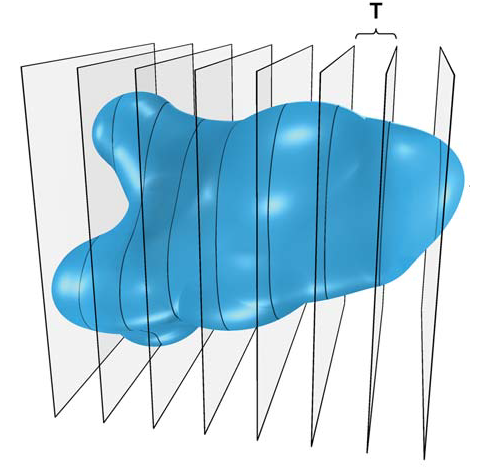 Programnak képesnek kell lennie:
a metszeti képek kezelésére (összes),
a tesztpontrendszer felrajzolására (random elhelyezés szükséges),
az összes tesztponton végig iterálni,
a meghatározott pontok alapján térfogatbecslést végezni.
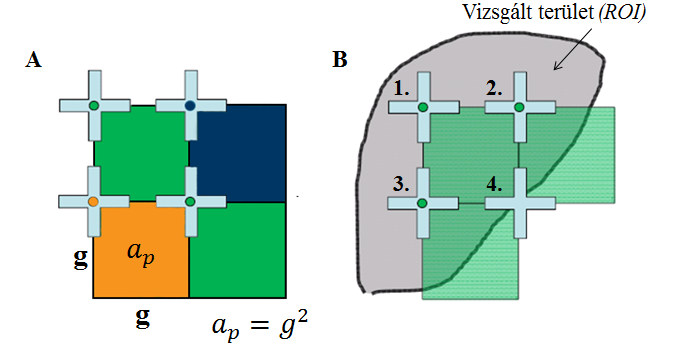 Kutató feladata meghatározni:
a metszet mintvételi intervallumot (random kezdés),
a megfelelő metszetvastagságot,
az adott struktúra fölé eső tesztpontot (anatómiai ismeret fontos).
A makró működése
Markerek elhelyezése
Következtetések
A DM-kezelés hatására:
Szerv zsugorodik (akut involúció)
Kéreg elvékonyodik
Kéreg/velő arány megfordul
Immunszupresszív hatás jelentkezik
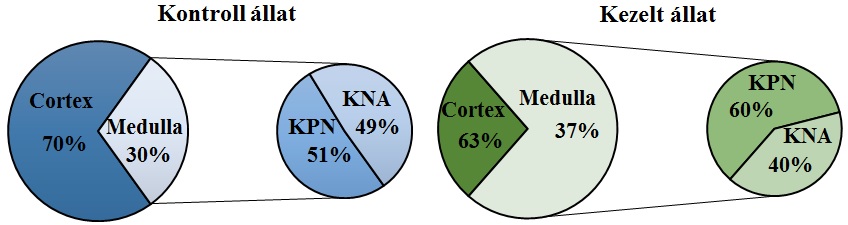 Hová lehet ezzel eljutni?
Pázmány – Orvosi biotechnológia
Universitätsklinikum Düsseldorf
Semmelweis Egyetem, Doktori Iskola
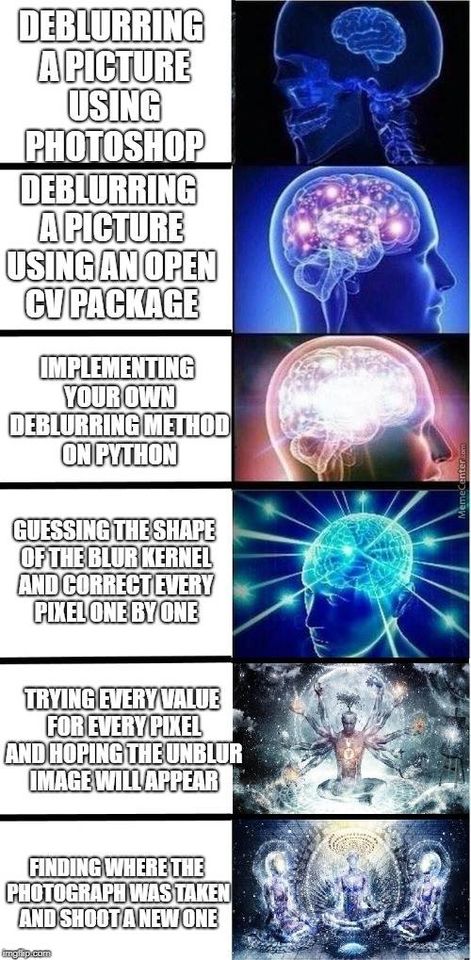 Köszönöm a figyelmet!
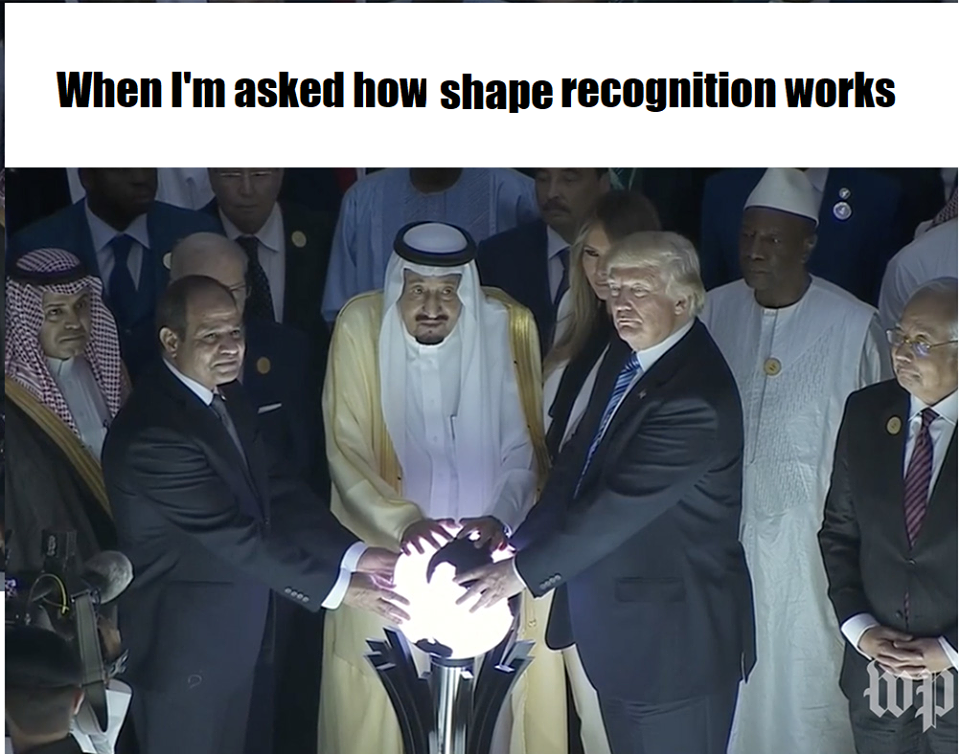